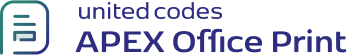 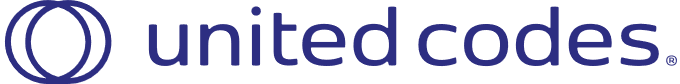 Demo to show the usage of Style Tag in DOCX.
 
The tags are styled using an additional styling column sent from the data source. 
 
First Name	 	: John
Last Name	 	: Dulles
City		 	: Sterling
Street Address 	: 45020 Aviation Drive
Email		 	: john.dulles@email.com
State/Postal Code 	: VA/20166